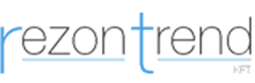 GONDOSKODÓ VÁLLALAT PROGRAM
HOGYAN VÁLIK PÉNZZÉ A MUNKAVÁLLALÓI EGÉSZSÉG?
www.rezontrend.hu
[Speaker Notes: Egészséges vállalat program??]
AZ EGÉSZSÉGES ÉS MOTIVÁLT MUNKAVÁLLALÓ: A LEGNAGYOBB VÁLLALATI ÉRTÉK
Munkavállalók - Növekvő egészségügyi terhek
Munkaadók- HR kihívások
Akut és strukturális munkanélküliség…
Már nem  a munkavállaló keresi a munkaadót…
A munkaerő megtartás az egyik legnagyobb kihívás….
Hogyan tudjuk javítani a munkavállaló közérzetét a munkaidőn túl is…
A munkabér önmagában már nem elég…
Átlagosan 11,1 orvoslátogatás jut egy magyarra…(OECD 2016)

A magyar lakosság  több mint 2/3-a negatívan ítéli meg az állami egészségügyi ellátás színvonalát

Évente a magyarok átlagosan 200 e Ft körüli  összeget költenek saját forrásból egészségügyi kiadásokra (OECD-Health Status)
Nagy valószínűséggel megbetegszik az, aki magyarországi gyárban vállal fizikai munkát. A munkaállomások mindössze 12 százaléka nem okoz betegséget. (ViveLab Ergo-Portfolió felmérés)
A megkérdezettek közel 50%-a nem tudná kifizetni a kezelés költségét, nem várt megbetegedés esetén. (CIG Pannónia-1000 fős felmérés 2019.04)
MUNKAVÁLLALÓI ÉLMÉNY-MOTIVÁLTSÁG, ELÉGEDETTSÉG, ELKÖTELEZETTSÉG
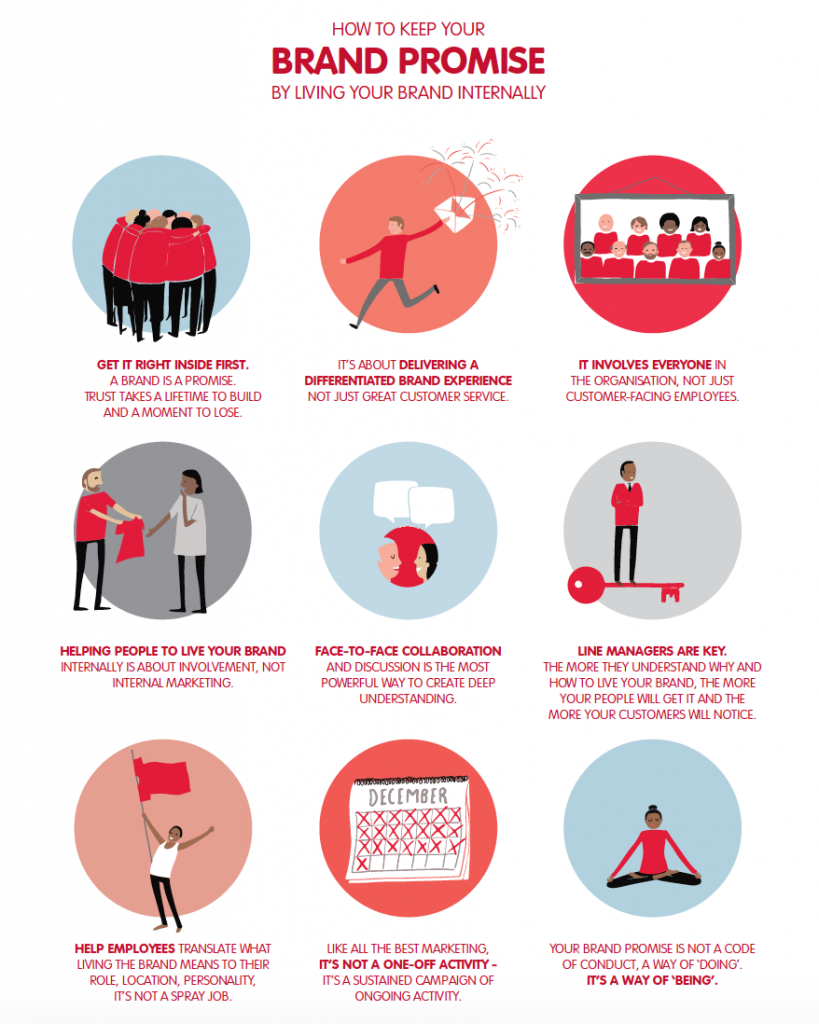 EGÉSZSÉGMEGŐRZÉS
                                                                  
GONDOSKODÓ MUNKAHELY
                                                               FIZIKAI ÉS MENTÁLIS JÓLÉT
Tehetségmenedzsment
Önmegvalósítási célok támogatása
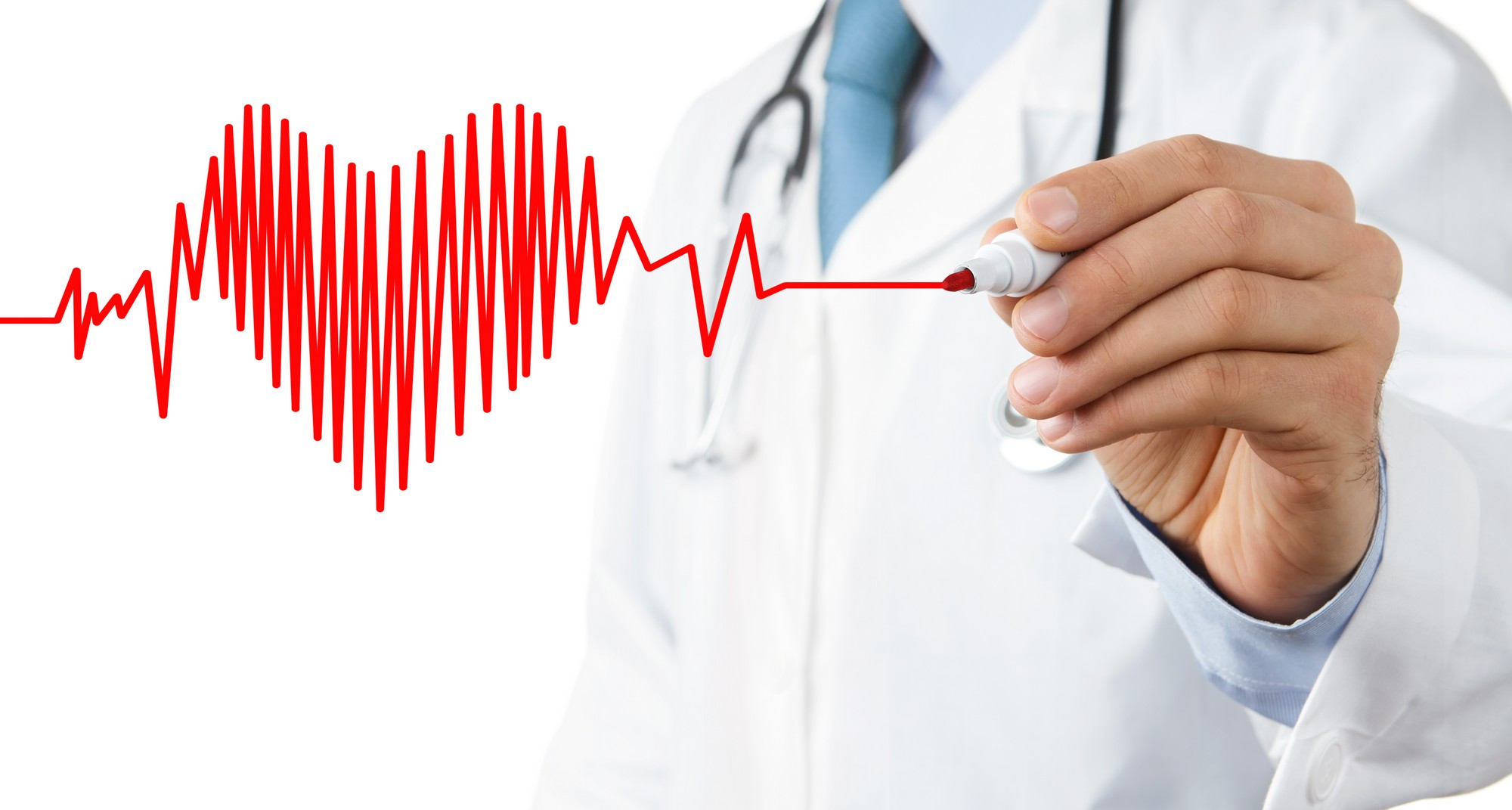 Közösségépítés
Karrier
Közösségi élmények
Munka-magánélet egyensúly megteremtése
MIT KÍNÁL A REZON TREND? 
VÁLLALATI EGÉSZSÉG CSOMAG - KOMPLEX JÓLÉTI MEGOLDÁSOK
EGÉSZSÉGBIZTOSÍTÁS
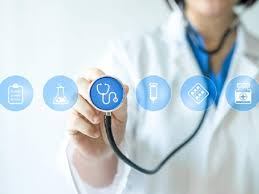 Kiválasztjuk a piacon elérhető egészségbiztosítások közül a cégük számára legmegfelelőbbet
Testreszabott termékek kialakítása
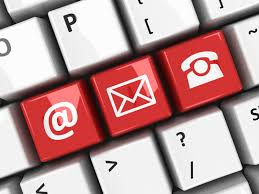 Ki és belépő kollégák adminisztrációja
Számlázás ellenőrzése, egyeztetése
Statisztikák
ADMINISZTRÁCIÓ
TANÁCSADÁS, ELŐADÁSOK
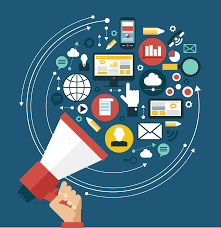 Teljes vállalati kommunikáció megszervezése 
      (előadások, szórólap, intranet)
Online vállalati felmérés
Környzetpszichológia felmérés
Vállalati mozgásterv, sportnapok, családi napok, versenyek
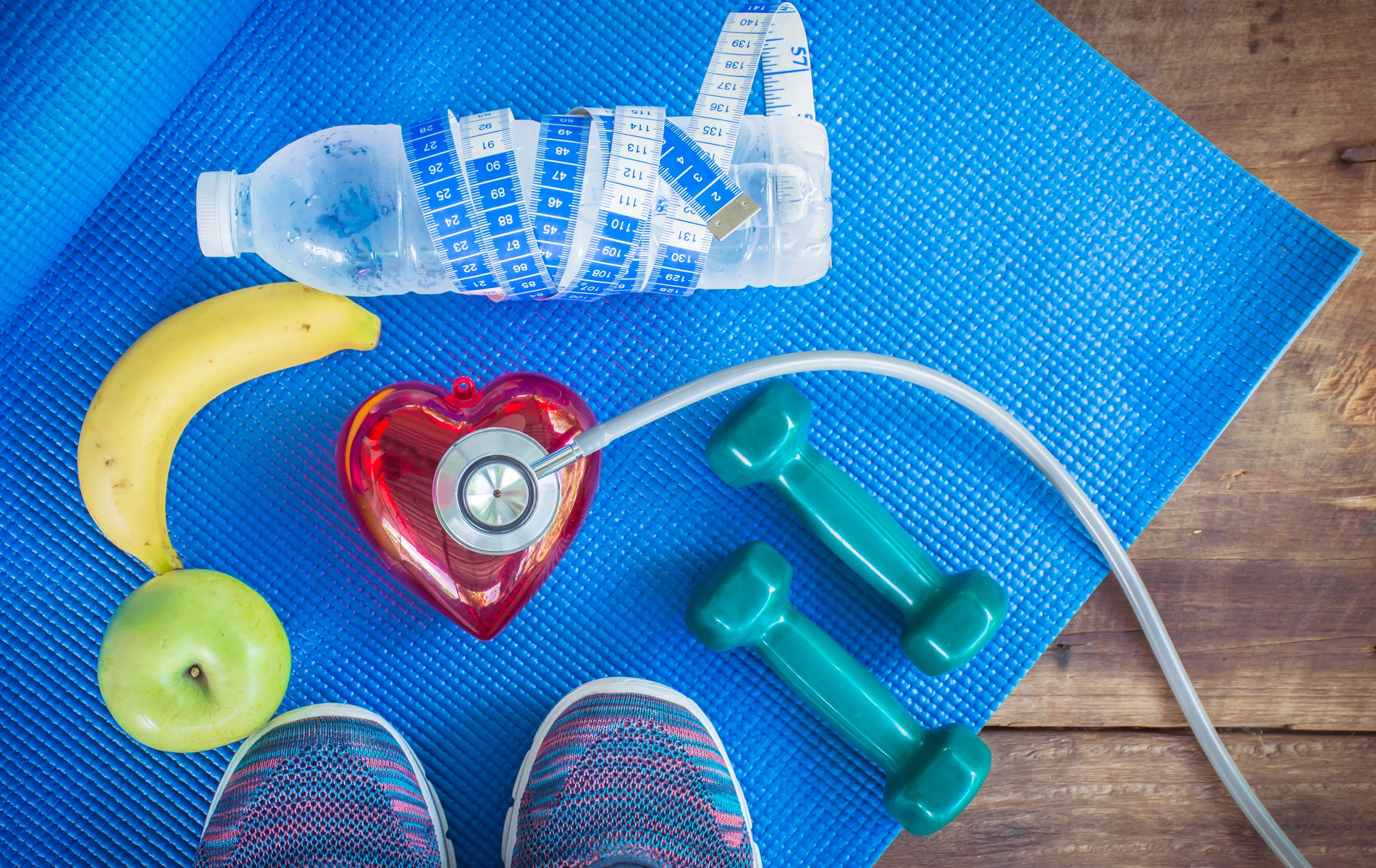 BELSŐ KOMMUNIKÁCIÓ
VÁLLALATI MOZGÁSPROGRAM
Dietetikusok, mozgásszakértők, pszichológusok  előadásainak szervezése
Személyre szabott tanácsok munkavállalóknak, hogy elérhessék egyéni egészségcéljaikat.
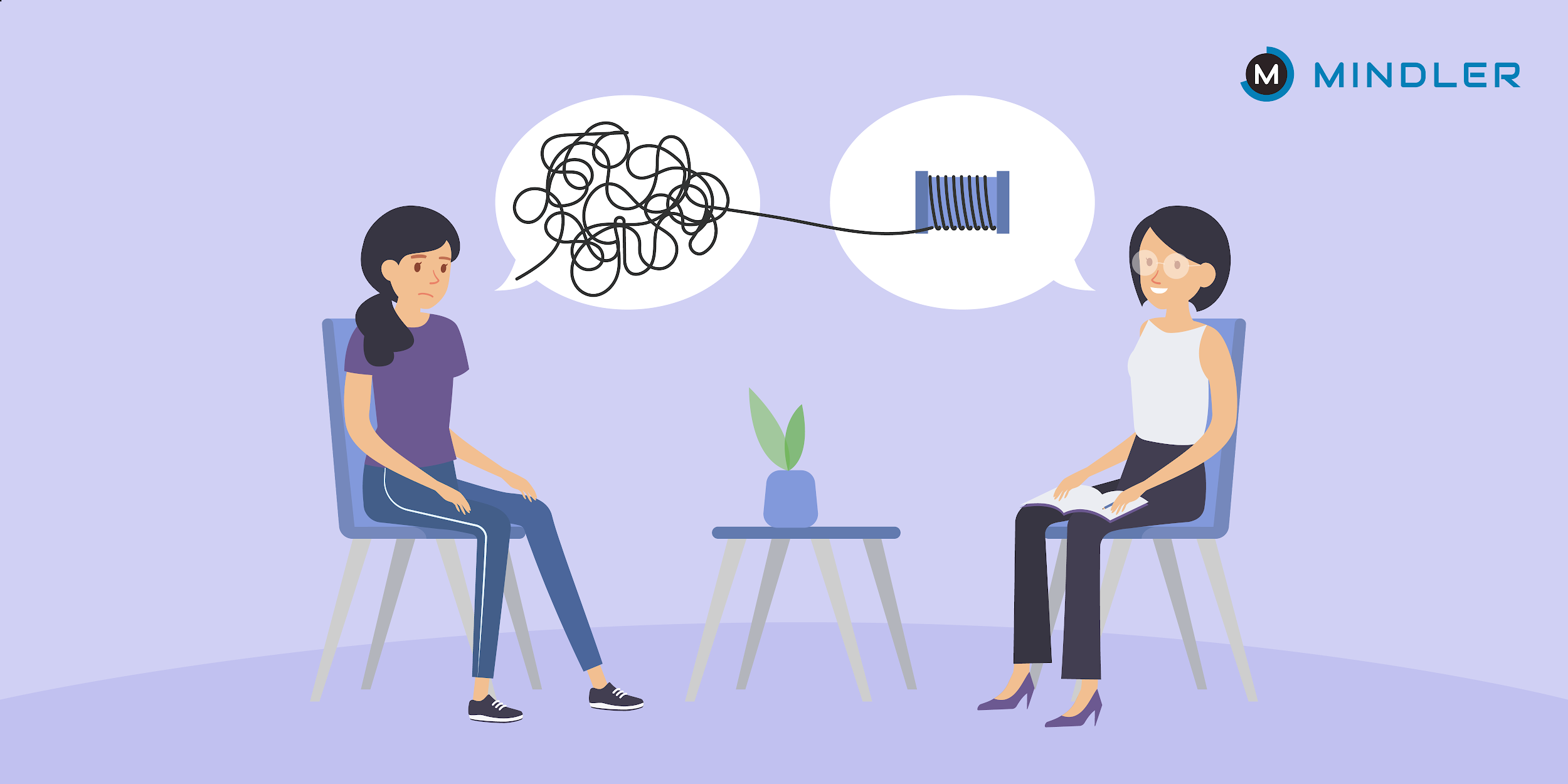 VÁLLALATI EGÉSZSÉGBIZTOSÍTÁS - SZÉLESKÖRŰ HOZZÁFÉRÉS MAGÁN  EGÉSZSÉGÜGYI SZOLGÁLTATÁSOKHOZ
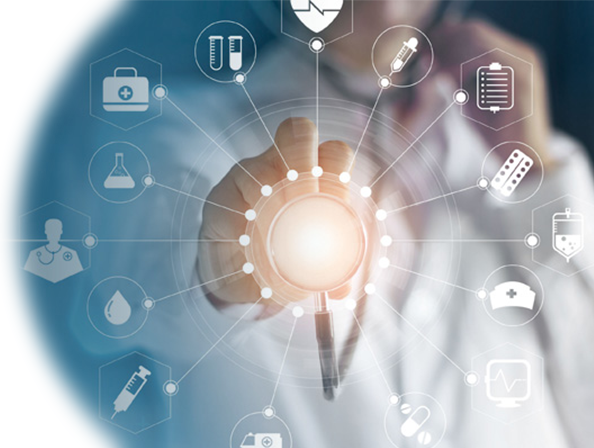 Külföldi egészségügyi biztosítás
Másodlagos orvosi szakvélemény
Onkológiai diagnosztika
Laborvizsgálatok
Ambuláns műtétek
Call center 0-24
Pszichológiai konzultáció
Gyógytorna
Diagnosztikai vizsgálatok (MR, CT, PET CT)
Egynapos sebészet
Kórházi fekvőbeteg ellátás
Éves preventív szűrővizsgálat
Járóbeteg szakellátás
VÁLLALATI EGÉSZSÉGBIZTOSÍTÁS ELŐNYEI
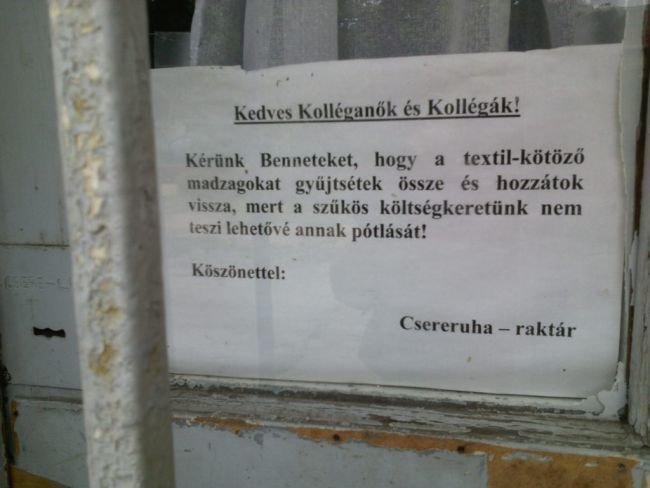 Nincs várakozási idő
Előzmény betegségek finanszírozása
Nem függ az életkortól
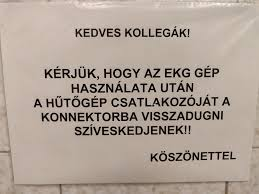 Nincs előzetes orvosi vizsgálat
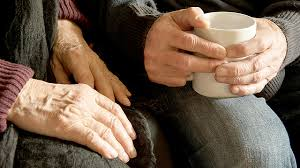 MIND A MUNKAADÓ, MIND A MUNKAVÁLLALÓ SZÁMÁRA ELŐNYÖS
MUNKAADÓ
MUNKAVÁLLALÓ
Betegség esetén gyorsabb ellátás, azaz csökkenthetők a munkáltatói többletköltségek, mint pl. a táppénz és munkaerőpótlás költsége

Az egyes dolgozói csoportoknak különböző biztosítási csomag differenciáltan is választható
Employer branding
Növekvő munkavállalói elkötelezettség
PR kommunikáció
Lojalitás
Tervezhető költség
Olyan egészségbiztosítási szolgáltatási csomaghoz juthatnak a dolgozók, amelyet egyéni kötés útján nem tudnának megvásárolni
Nincs hálapénz
Nincs várakozási idő
Magánegészségügyi környezet, neves szolgáltatók
Fizikai és mentális jólét
Javuló munkahelyi kapcsolatok
Adómentes juttatás
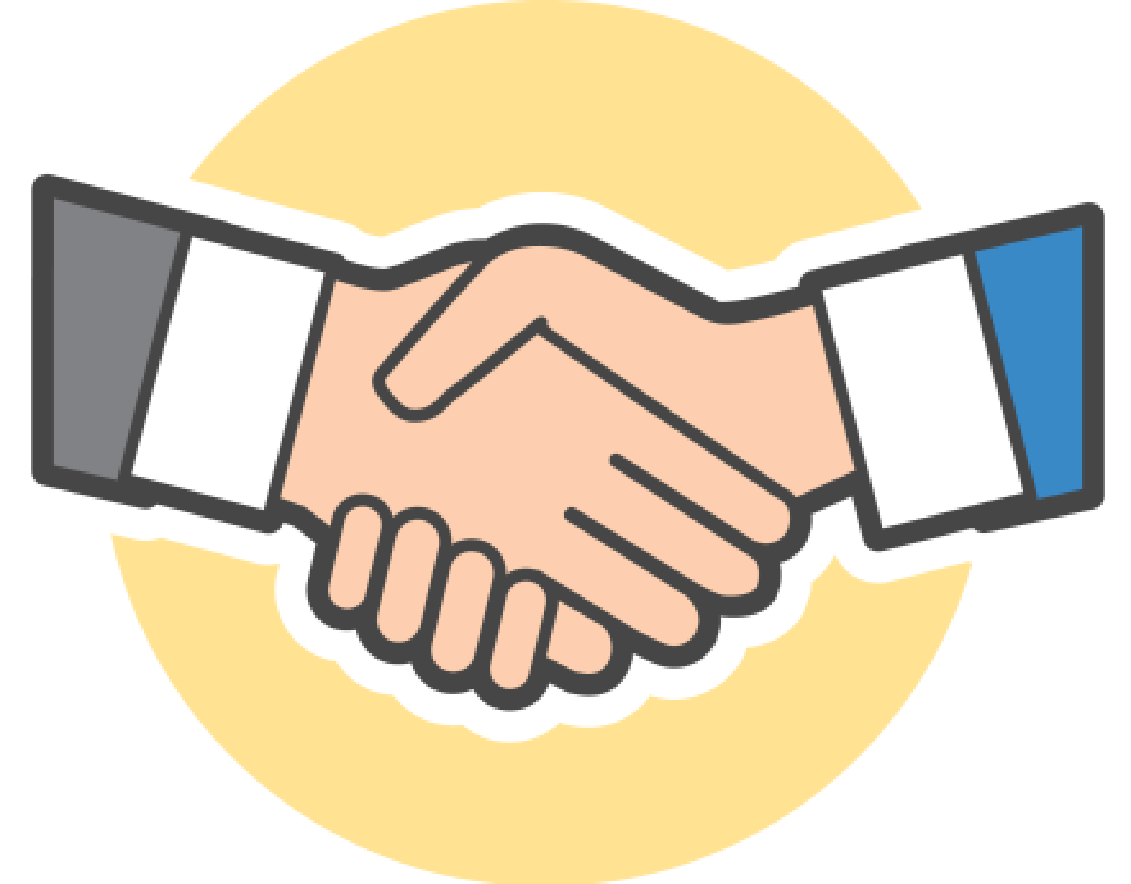 ADÓZÁS 2019 - egészségbiztosítás kedvező adózással
Munkabér
SZÉP Kártya
Vállalati egészségprogram
2019.01-től minden cafeteria és béren kívüli juttatási elem ide tartozik.
Egyes meghatározott juttatás, amennyiben nem állapítható meg pontosan az egyes dolgozóra eső költség.
2019.01-től az egyetlen kedvezményesen adható elem 450 e Ft-ig.
MUNKÁLTATÓ
MUNKAVÁLLALÓ
MUNKÁLTATÓ
MUNKAVÁLLALÓ
MUNKAVÁLLALÓ
MUNKÁLTATÓ
0 %
21%
33,5%
34,5%
0%
40,71%
Ha nincs bruttósítva, akkor a munkavállaló nettó jövedelme csökken!
A munkabérhez képest jelentős megtakarítást jelent
Ha bruttósítva van, akkor a cég összes költsége 82%
[Speaker Notes: A cafeteriát is ide lehetne tenni, hogy az hogy adózik összehasonlításként]
PÉNZT VAGY ÉLETET? -KÖLTSÉGEK
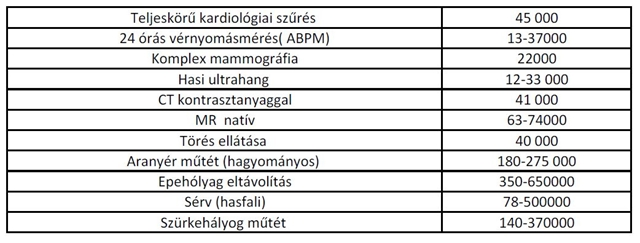 Magánegészségügyi intézmények
Magán egészségbiztosítás
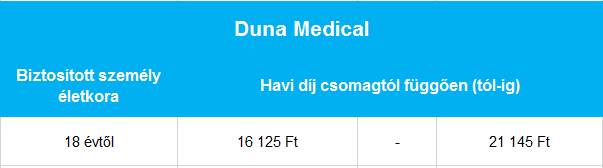 Egyedi, a vállalat igényei szerint kialakított csomagok, akár differenciáltan, dolgozói csoportok szerint.

Havi díj 3 500  Ft-tól
Vállalati egészségbiztosítás
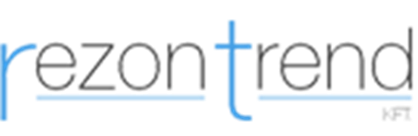 SOKSZOROSAN MEGTÉRÜLŐ BEFEKTETÉS
Minden dollárral, amit egészségfejlesztő programra költ a vállalat 3,27 dollár egészségügyi kiadás és 2,73 dollár hiányzás miatti kiadás spórolható meg (Baicker et al. 2010).


A WHO eredményei szerint 3 év után 27%-kal csökken a hiányzás és a táppénzköltés, ha van vállalati mozgásprogram!

A világ multinacionális vállalatainál a 2008-ban mért 34%-ról, 2016-ra 69%-ra nőtt azon cégek száma, amelyek valamilyen egészségprogramot indítottak el (legfittebbmunkahely.hu)
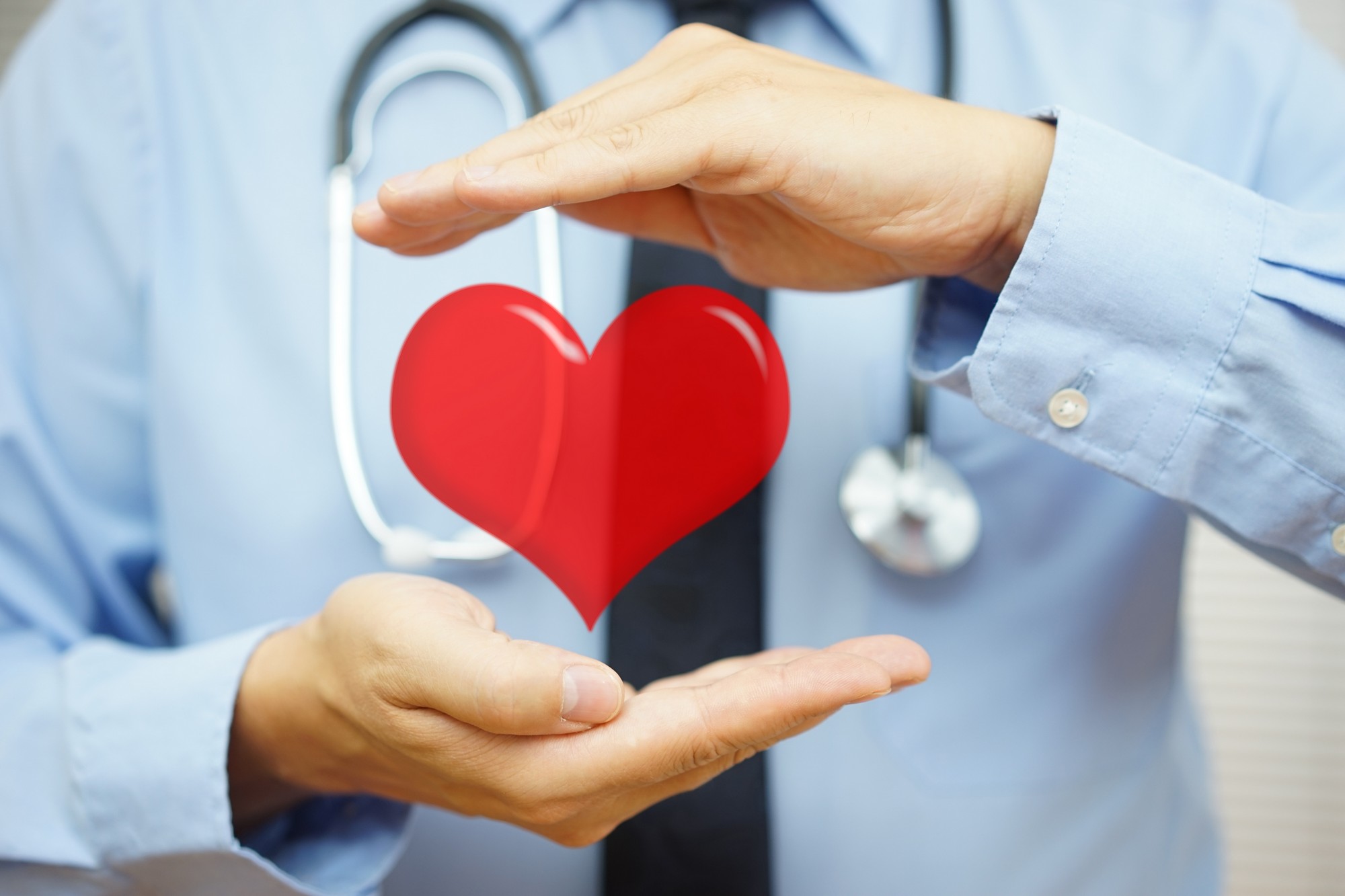 1 $
EGÉSZSÉGMEGŐRZÉS                 

GONDOSKODÓ MUNKAHELY  
FIZIKAI ÉS MENTÁLIS JÓLÉT
SIKERES VÁLLALAT
[Speaker Notes: Ezt lehet, hogy hátrébb tenném]
A PROGRAM ÁLTAL TÁMOGATOTT VÁLLALATI TERÜLETEK
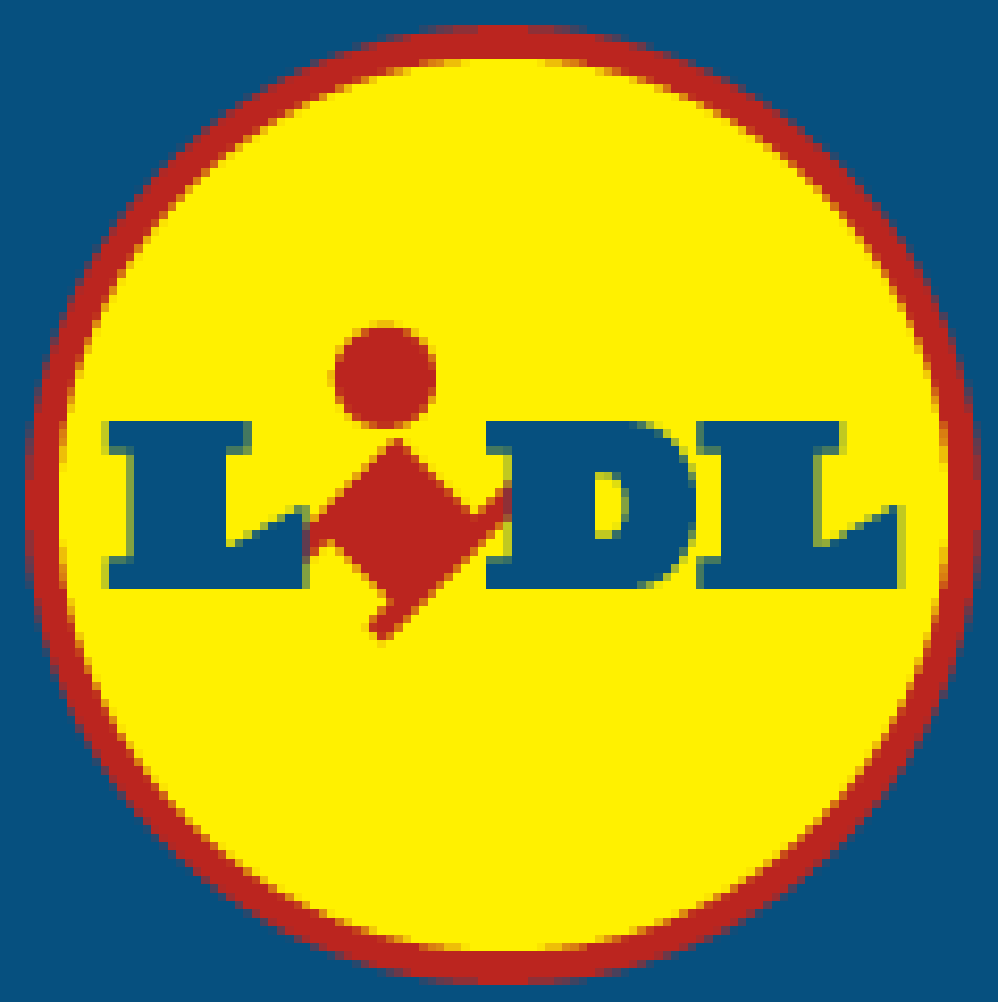 Munkaerő keresés
https://jobs.lidl.hu/hu/1780.htm
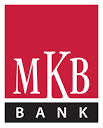 Employer branding
https://mkb20percegeszseg.hu/#program
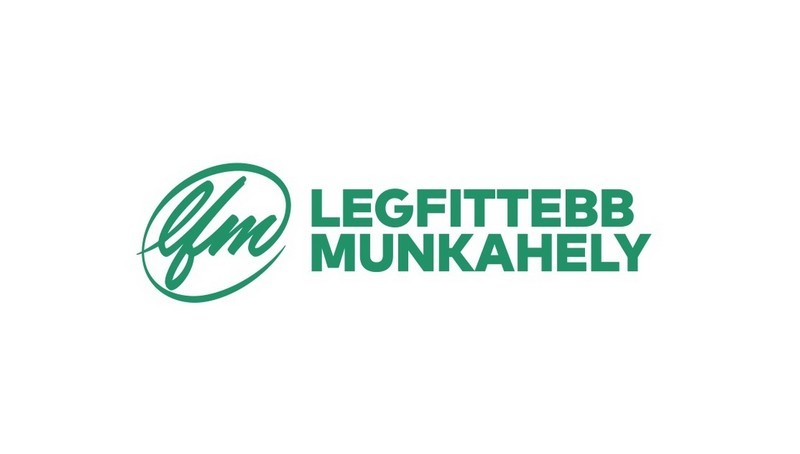 https://legfittebbmunkahely.hu/legfittebb-munkahely-2018/legfittebb-munkahelyek-2018/
PR kommunikáció
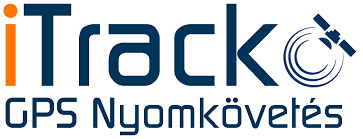 https://www.itrack.hu/idata-egeszsegprogram/
[Speaker Notes: Néhány céglogo jól fog kinézni itt]
KÖSZÖNÖM A FIGYELMET!
SIMON NORBERT  +36 30 626 8380  simon.norbert@rezontrend.hu
REZON TREND KFT
WWW.REZONTREND.HU